Муниципальное дошкольное образовательное учреждение «Детский сад №49»
Фотоотчет развлечения
«В гости к Светофорику» 
в группе раннего возраста №1 и №2
Мероприятие проведено в рамках  Всероссийской акции  «Безопасное детство-2021-2022»
Подготовили: 
Клям Нина Ивановна
Казакова Татьяна Викторовна
Березники 2022 г.
Цель: формировать у детей первичные представления о машинах, улице, дороге; о правилах безопасности дорожного движения.
Задачи: 
развивать двигательную активность, ориентировку в пространстве.
совершенствовать основные виды движений;
закреплять знания основных цветов.
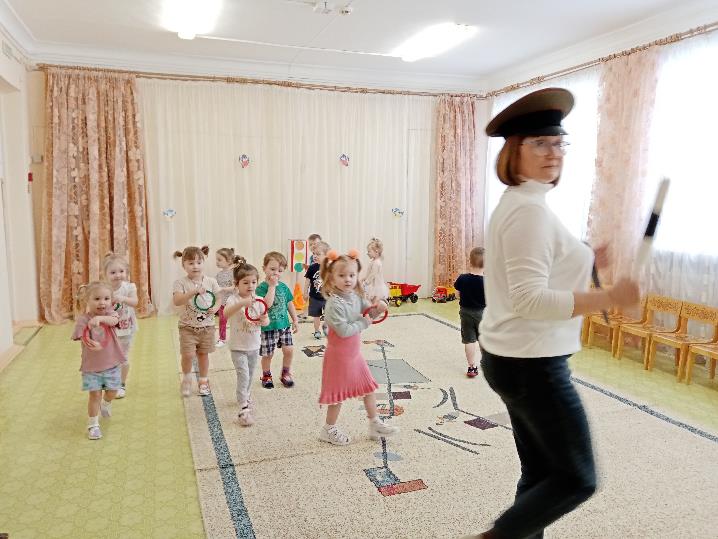 Игровое упражнение «Едем на машине»
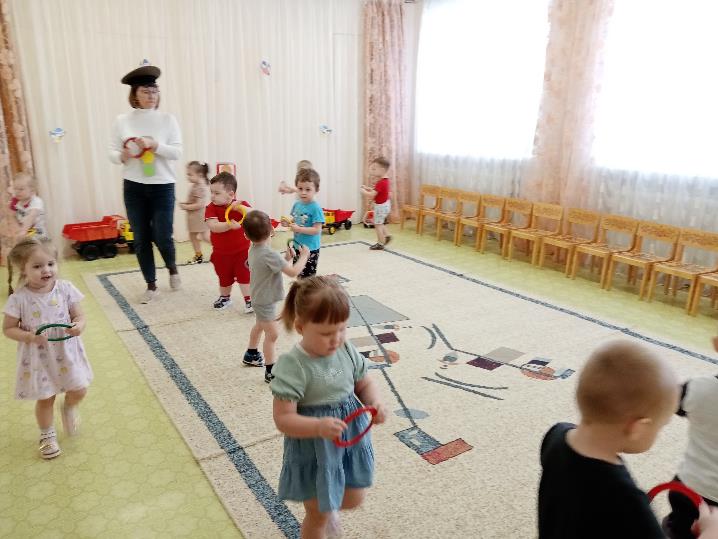 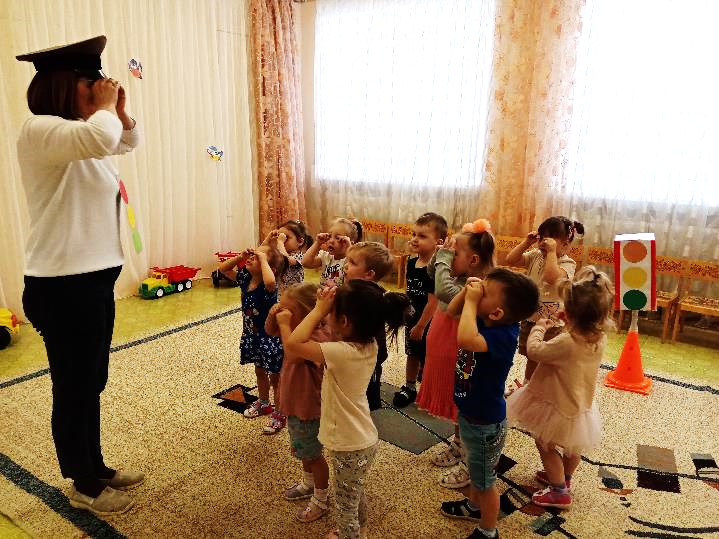 Пальчиковая игровая гимнастика «Светофор»
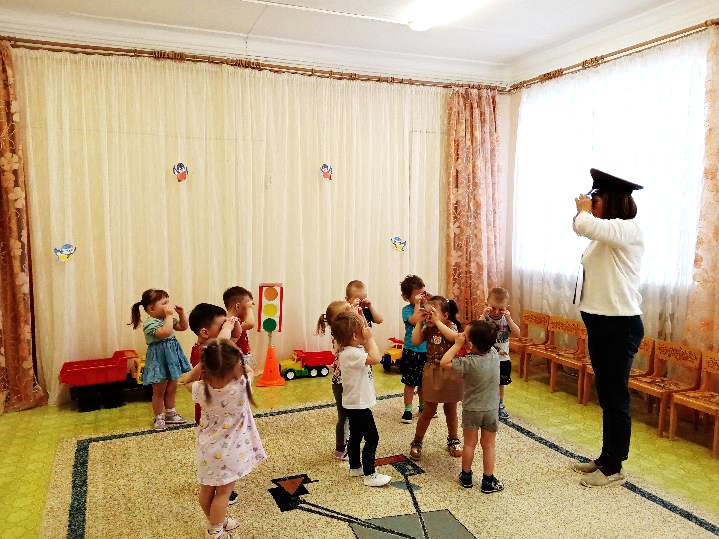 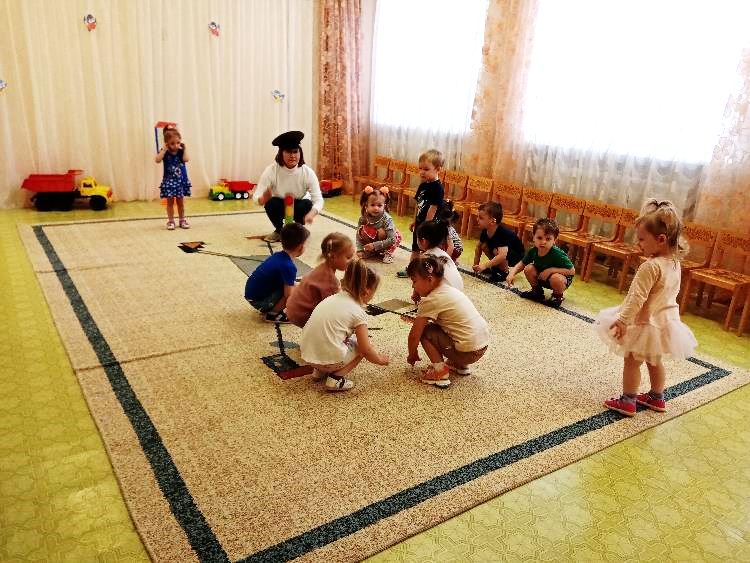 Подвижная игра «Воробышки и автомобиль»
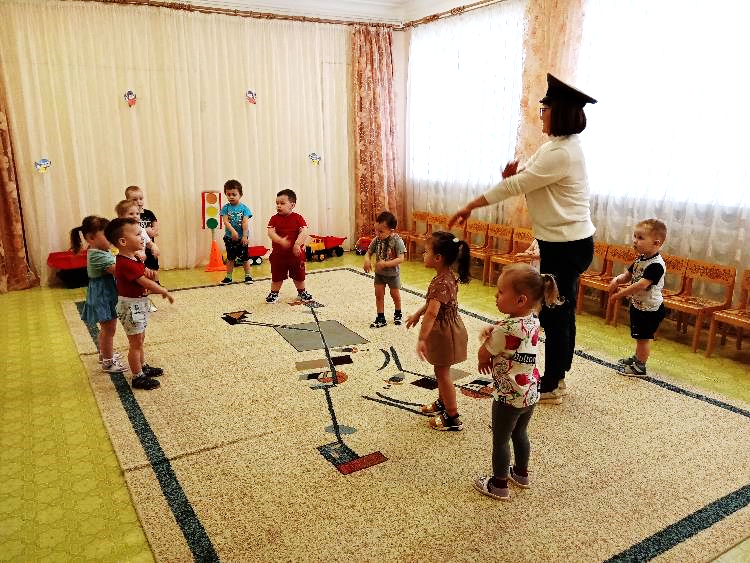 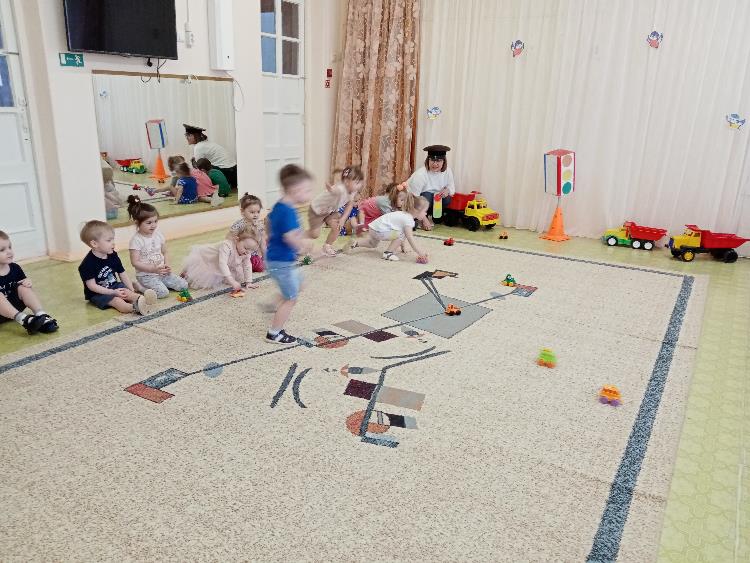 Игровое упражнение «Чья машинка быстрее?»
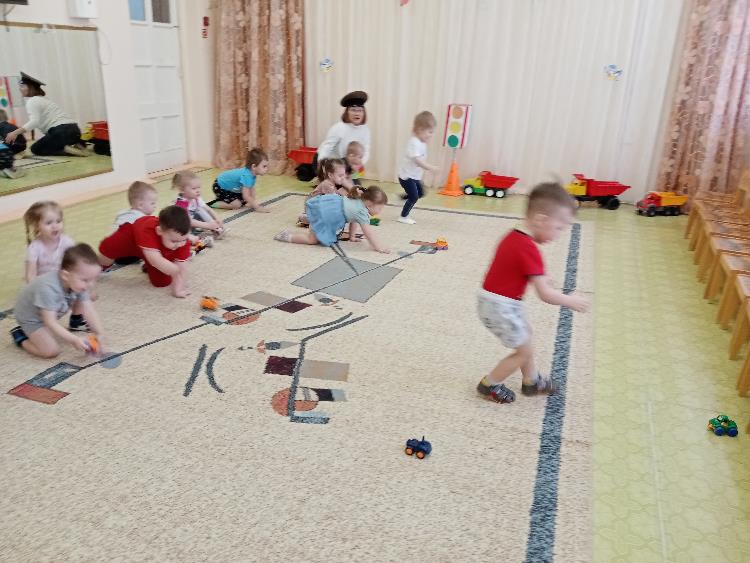 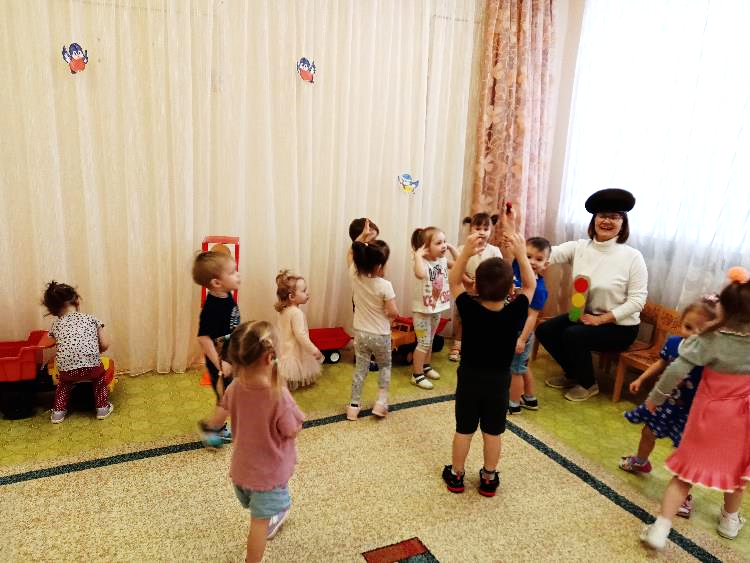 Игровое упражнение «Найди машинку»
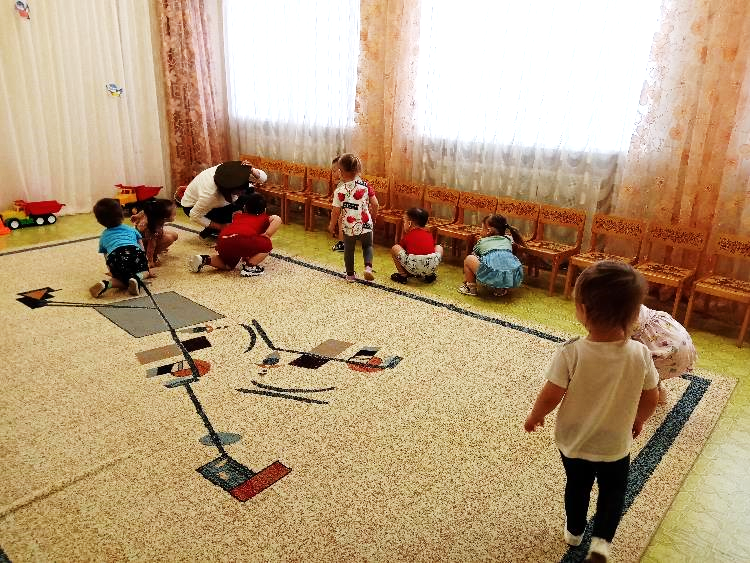 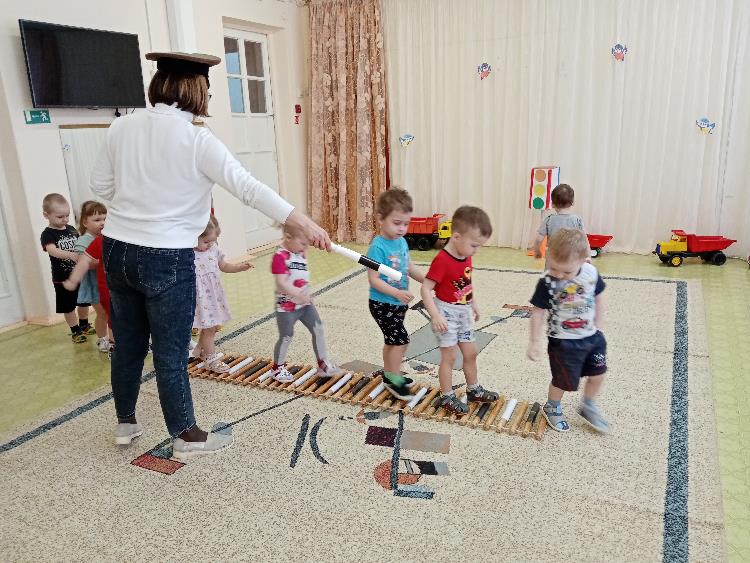 Игровое упражнение «Пешеходный переход»
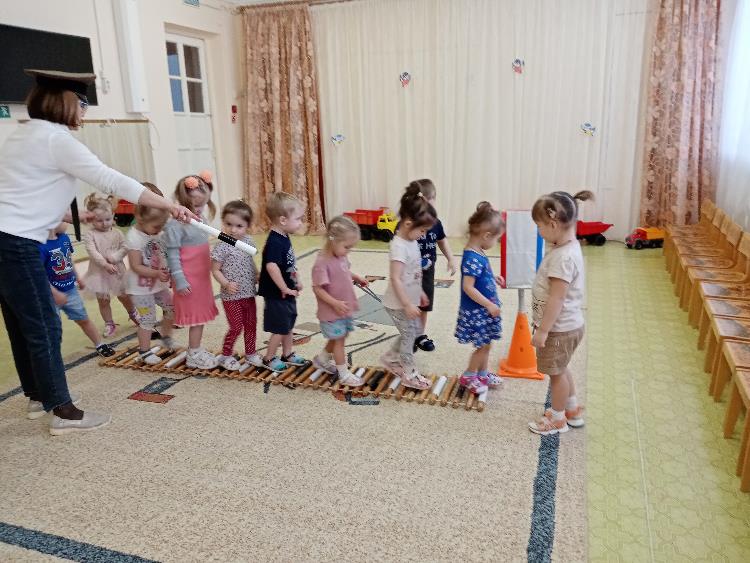